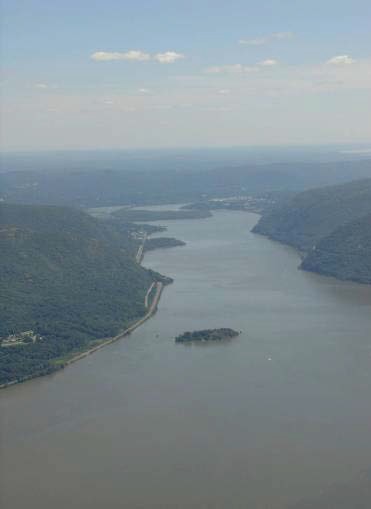 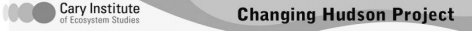 Journey down  the Hudson River
Kara Goodwi
How long is the Hudson River?
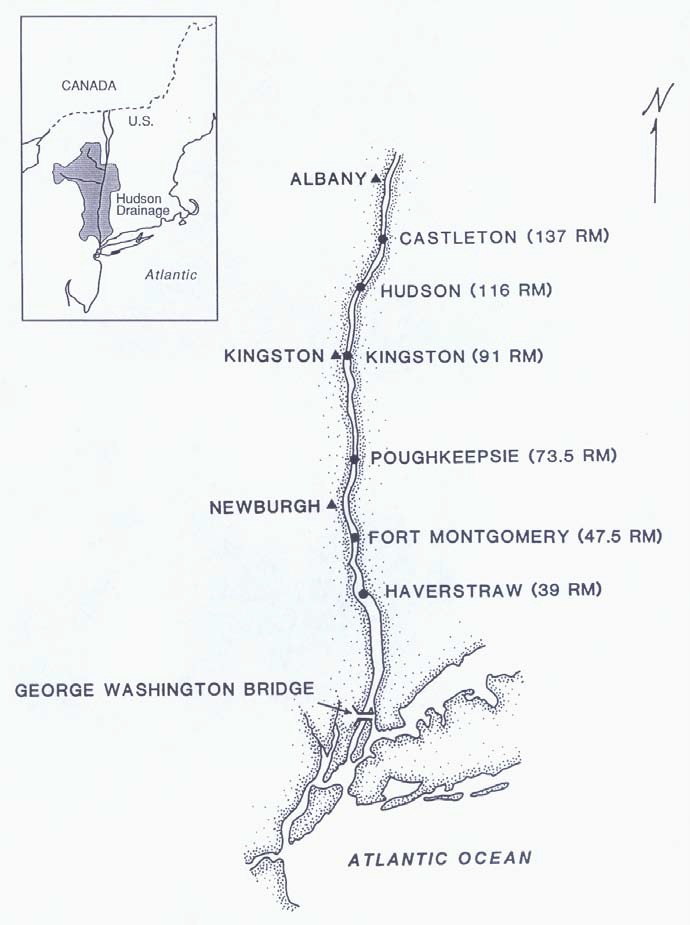 Begins at Lake Tear of the  Clouds in the Adirondacks

Travels ~ 300 miles (480  km ) to the Atlantic  Ocean.

It’s watershed drains  much of NY, and parts of  CT, VT, MA, & NY.
Why is the Hudson an estuary?
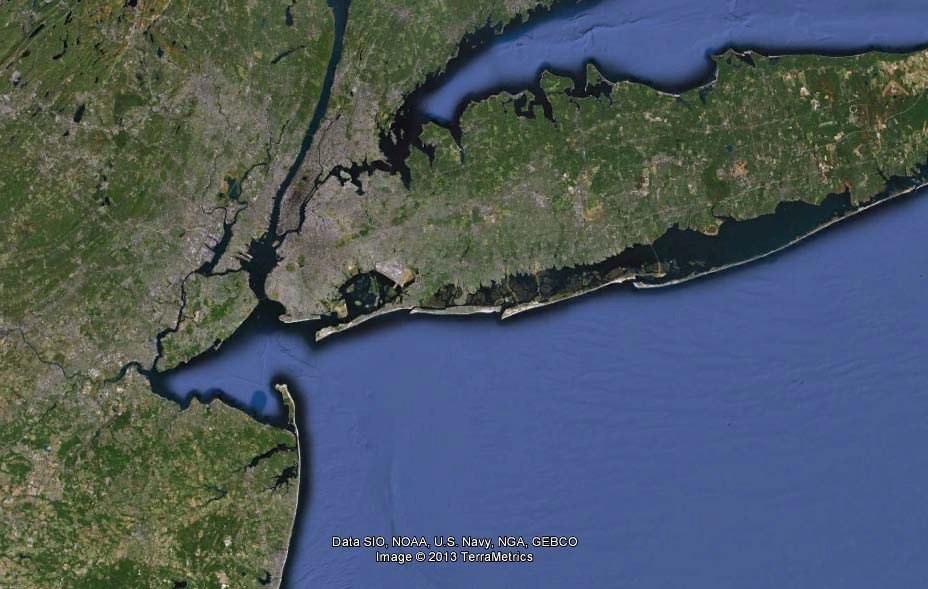 Hudson River
Atlantic Ocean
Why is the Hudson an estuary?
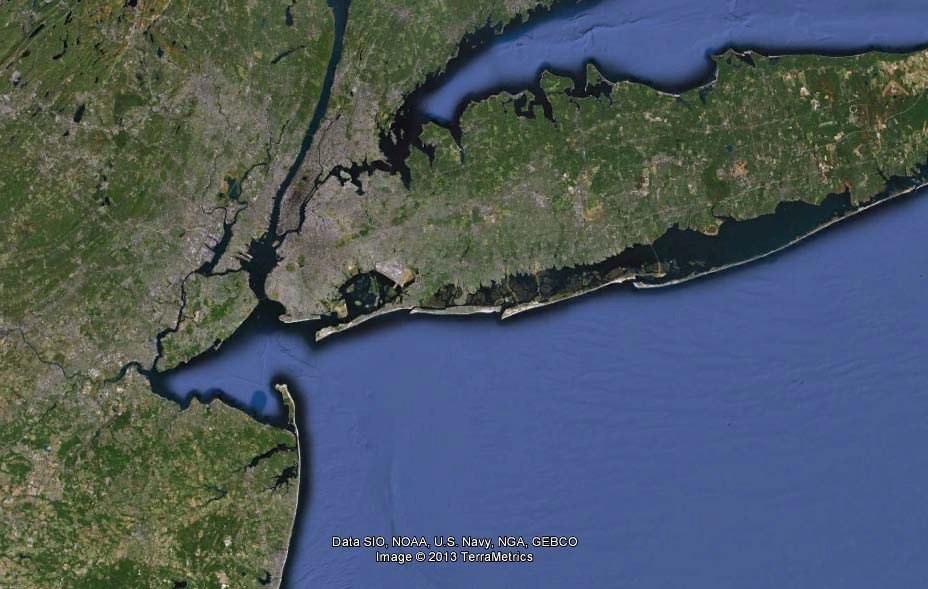 Hudson River
Atlantic Ocean
[Speaker Notes: Presenter
2013-06-25 11:18:17
--------------------------------------------
An estuary is the word we use to  describe the place where salt water  meets fresh. The freshwater of  the Hudson empties into the  salty Atlantic Ocean. Due to the  topography of the region and  tidal action, the estuarine portion  of the river is not limited to the  lowest reaches of the river. All of  the lower Hudson is considered  to be estuarine, with the ‘salt  front’ (the leading edge of ocean  water entering the estuary)  reaching to Beacon or even  Poughkeepsie in late summer of  dry years.]
The Hudson River estuary is tidal
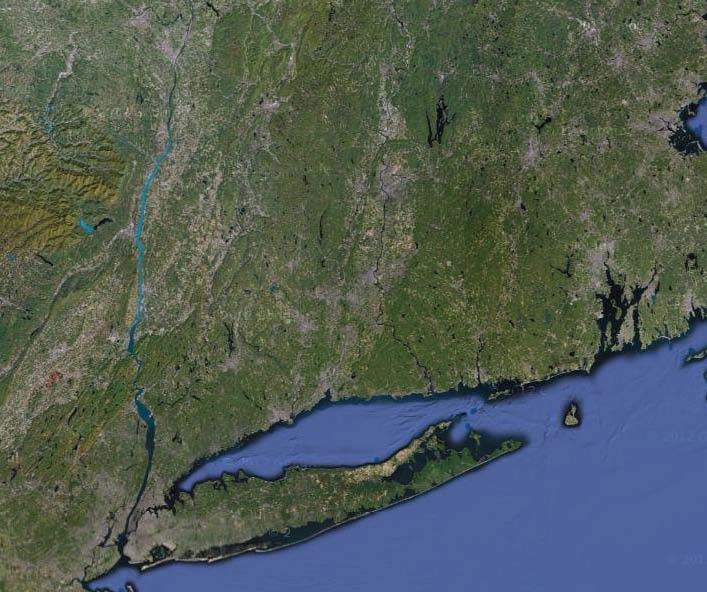 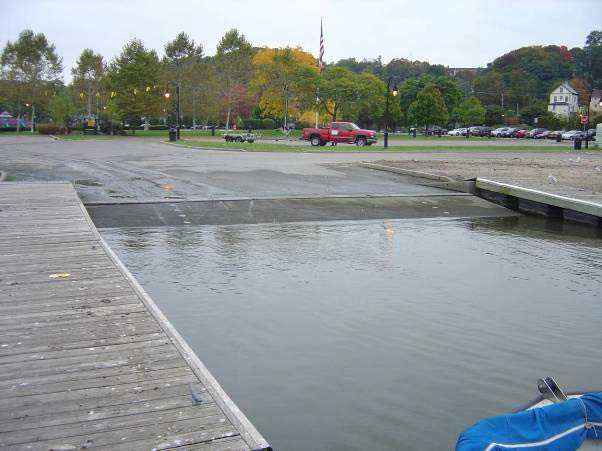 Troy
Low tide  (Peekskill)
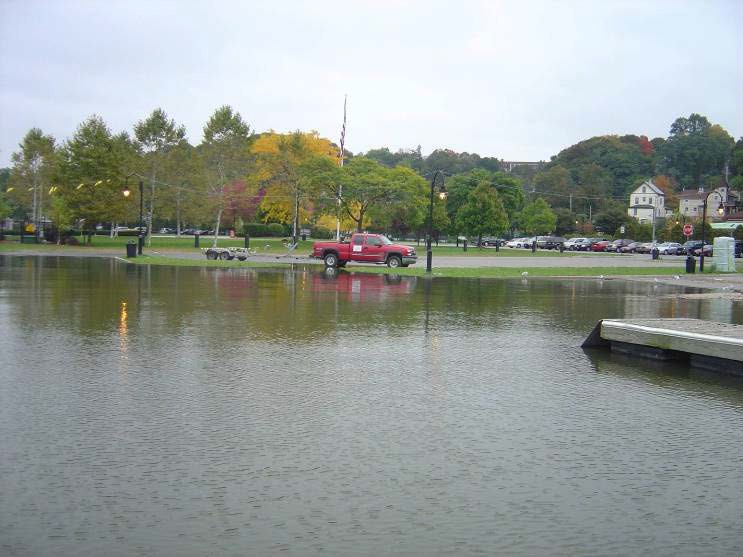 Peekskill
High tide
[Speaker Notes: Presenter
2013-06-25 11:18:17
--------------------------------------------
The Hudson is tidal all the way up  to the Troy dam. Images: Map  (Google Satellite); Peekskill  tides (Cary Institute).]
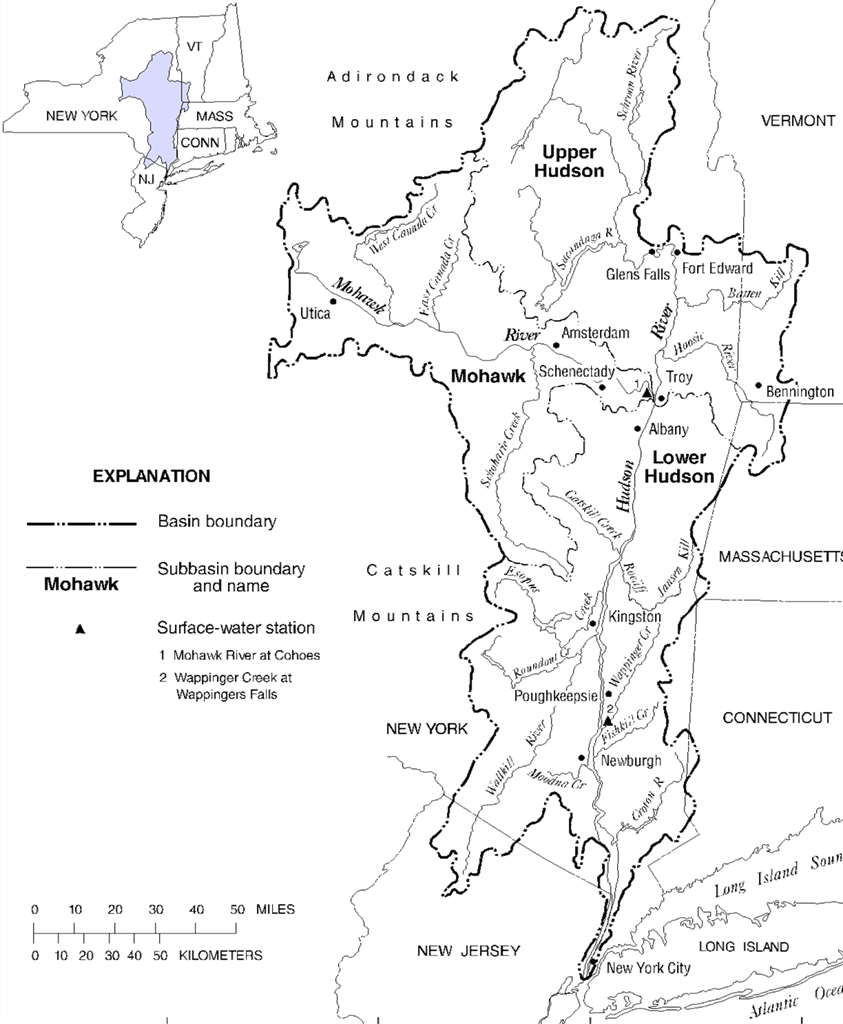 Where do you  live in relation  to the Hudson?
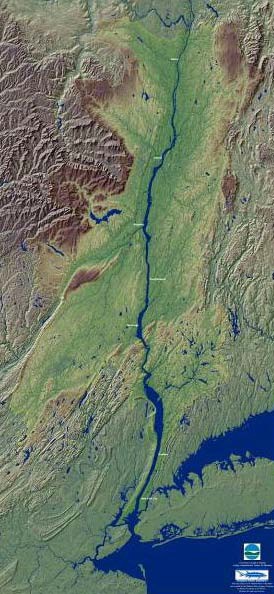 [Speaker Notes: Presenter
2013-06-25 11:18:18
--------------------------------------------
You will often hear people talking  about different parts of the River: the  upper Hudson, which runs from  Mt. Marcy to Troy, the Mohawk,  which runs from Rome to Troy,  and the lower Hudson, from Troy  to New York Bay. These refer to  the three main sub-basins of the  Hudson River watershed. Ask:  In which sub-basin do we live?  Or, if you do no live within the  watershed, which sub-basin is  closest? Have a student point out  your location on the inset river  map, the watershed map, and  the NY State map.
Image from USGS.]
How does the Hudson change along its length?
Adirondacks
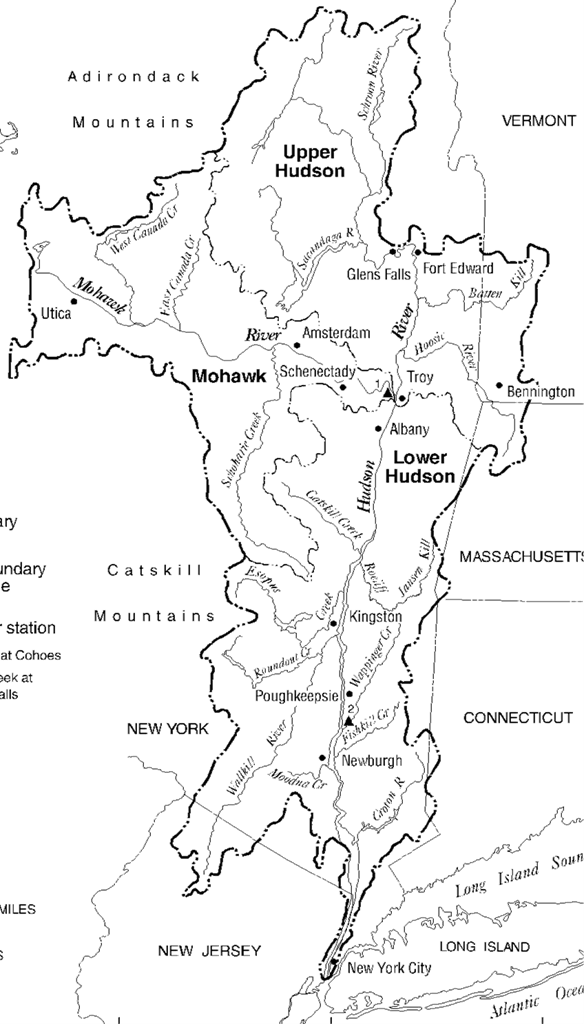 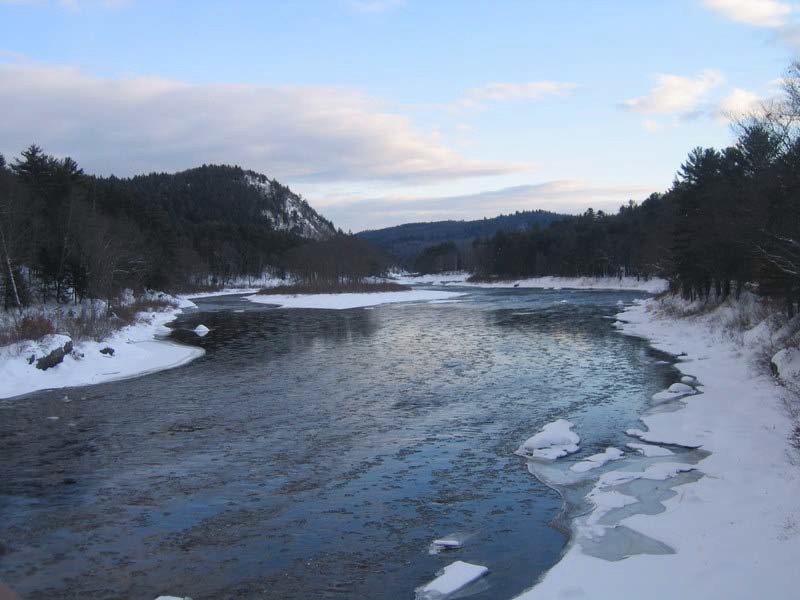 [Speaker Notes: Presenter
2013-06-25 11:18:18
--------------------------------------------
In the Adirondacks, the river is  surrounded by forest and metamorphic  rocks, making the water clear  and cold.]
How does the Hudson change along its length?
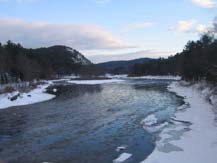 Adirondacks


Troy Dam
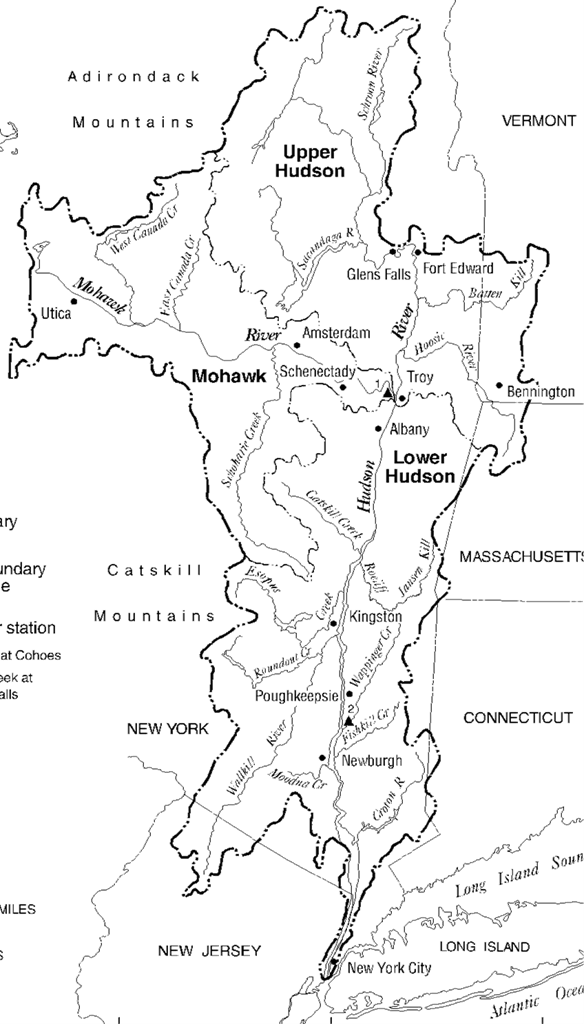 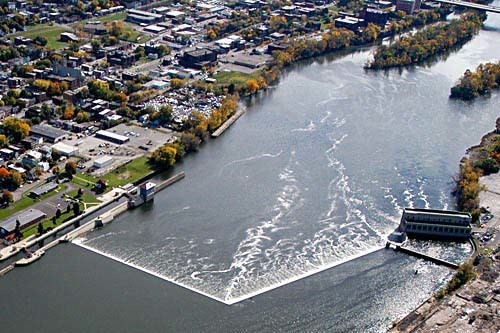 [Speaker Notes: Presenter
2013-06-25 11:18:19
--------------------------------------------
The Federal Dam at Troy halts the                                          tidal action of the river. The  ‘estuary’ starts here and  continues to the harbor in New  York City.]
How does the Hudson change along its length?
Adirondacks
Troy Dam
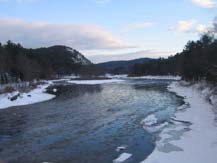 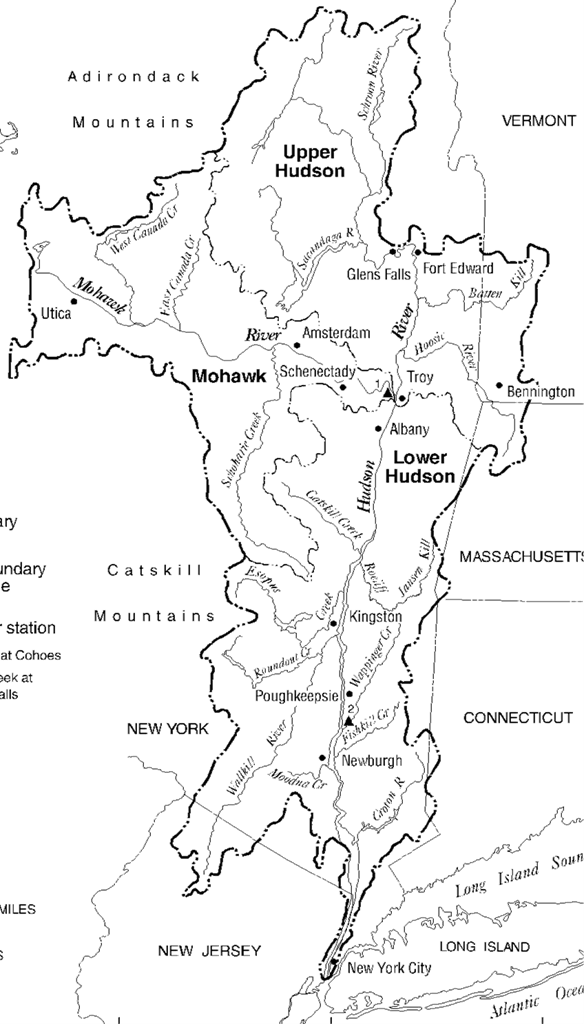 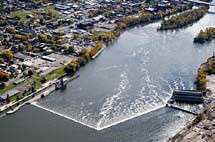 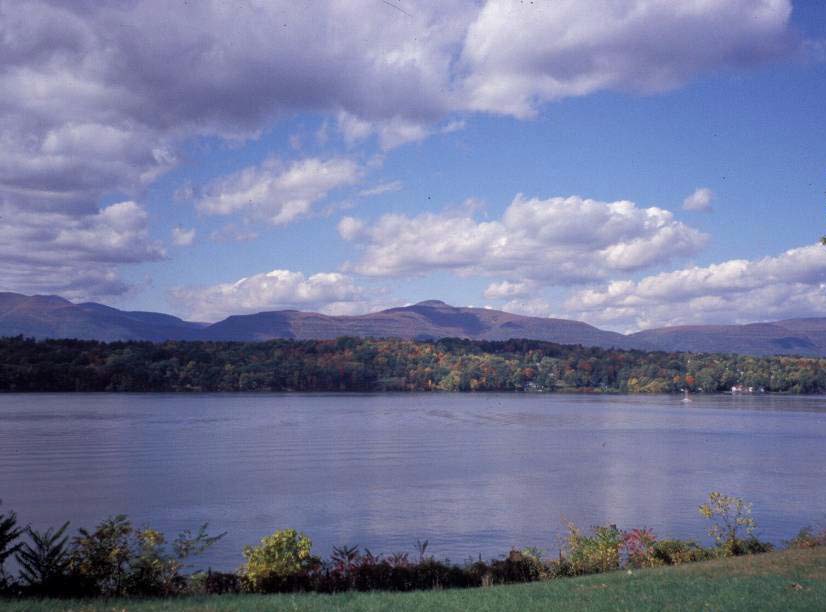 Lower Hudson
[Speaker Notes: Presenter
2013-06-25 11:18:19
--------------------------------------------
As you move into the lowlands, the  river becomes wider and deeper.]
How does the Hudson change along its length?
Adirondacks
Troy Dam
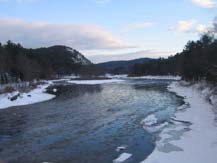 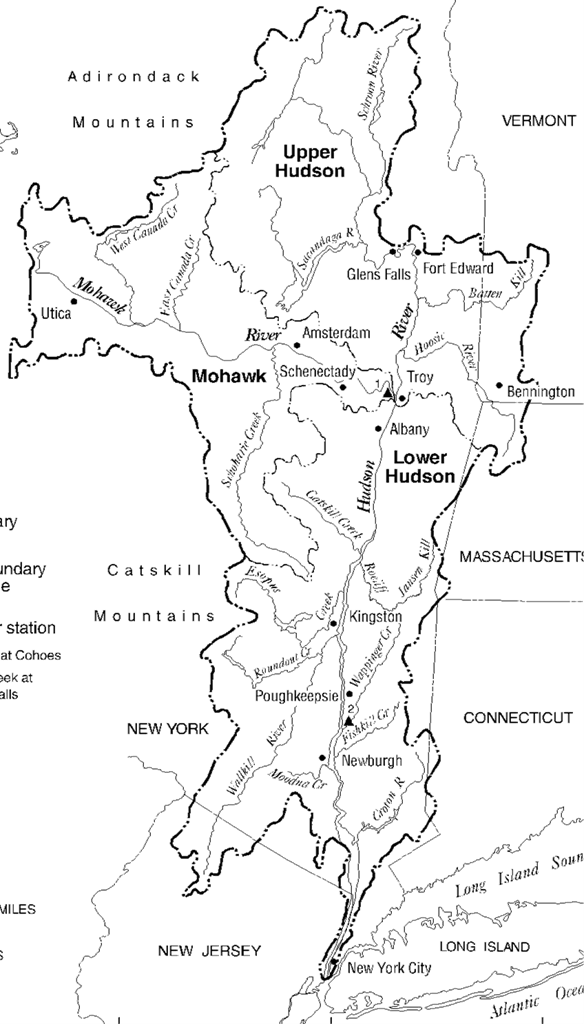 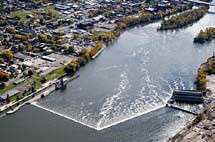 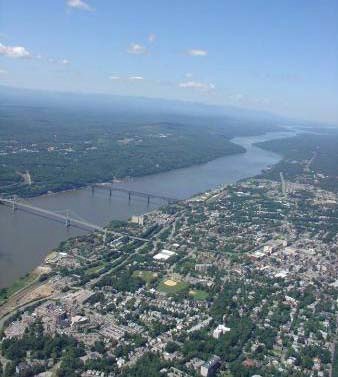 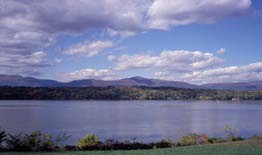 Lower Hudson
Kara Goodwin
[Speaker Notes: Presenter
2013-06-25 11:18:20
--------------------------------------------
And as it continues further south,                                              the surroundings become more  developed…]
How does the Hudson change along its length?
Adirondacks
Troy Dam

Lower Hudson
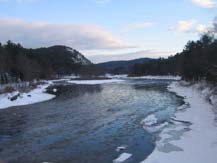 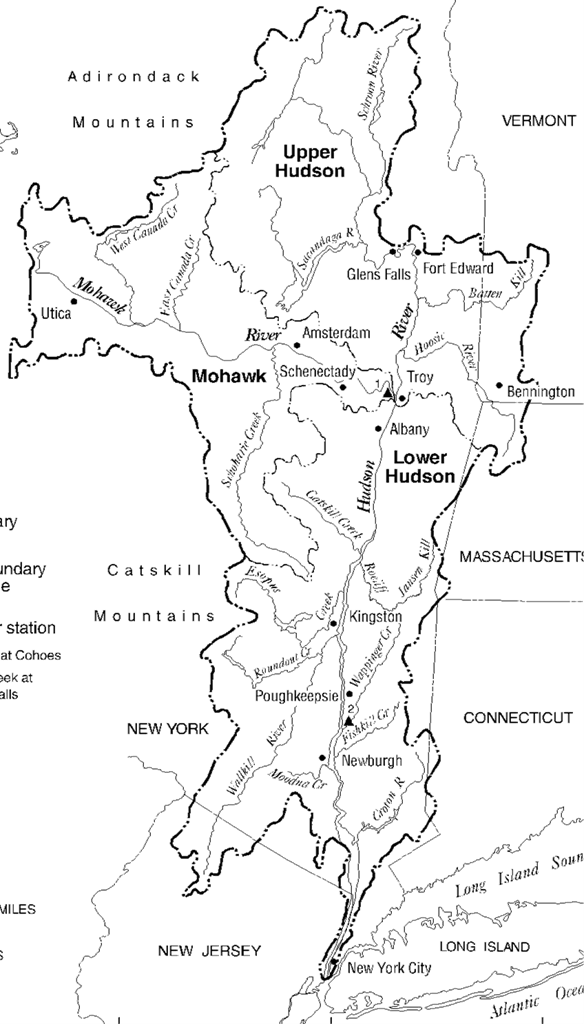 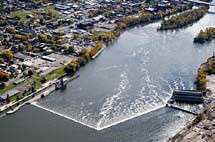 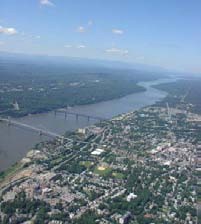 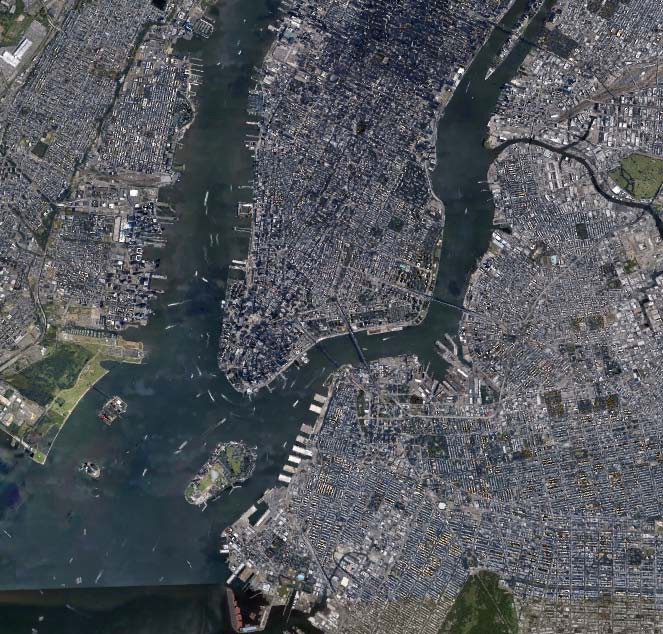 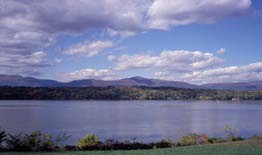 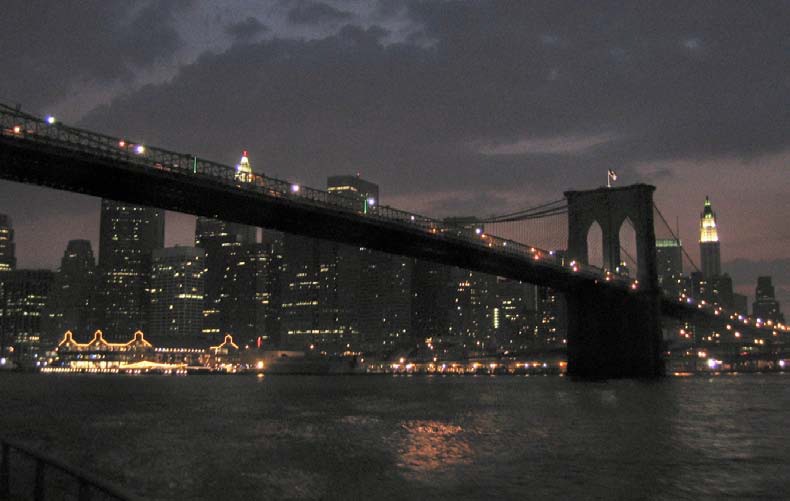 Manhattan
[Speaker Notes: Presenter
2013-06-25 11:18:21
--------------------------------------------
…until the river reaches its most  urban portion and its last stop – the  Atlantic Ocean.]
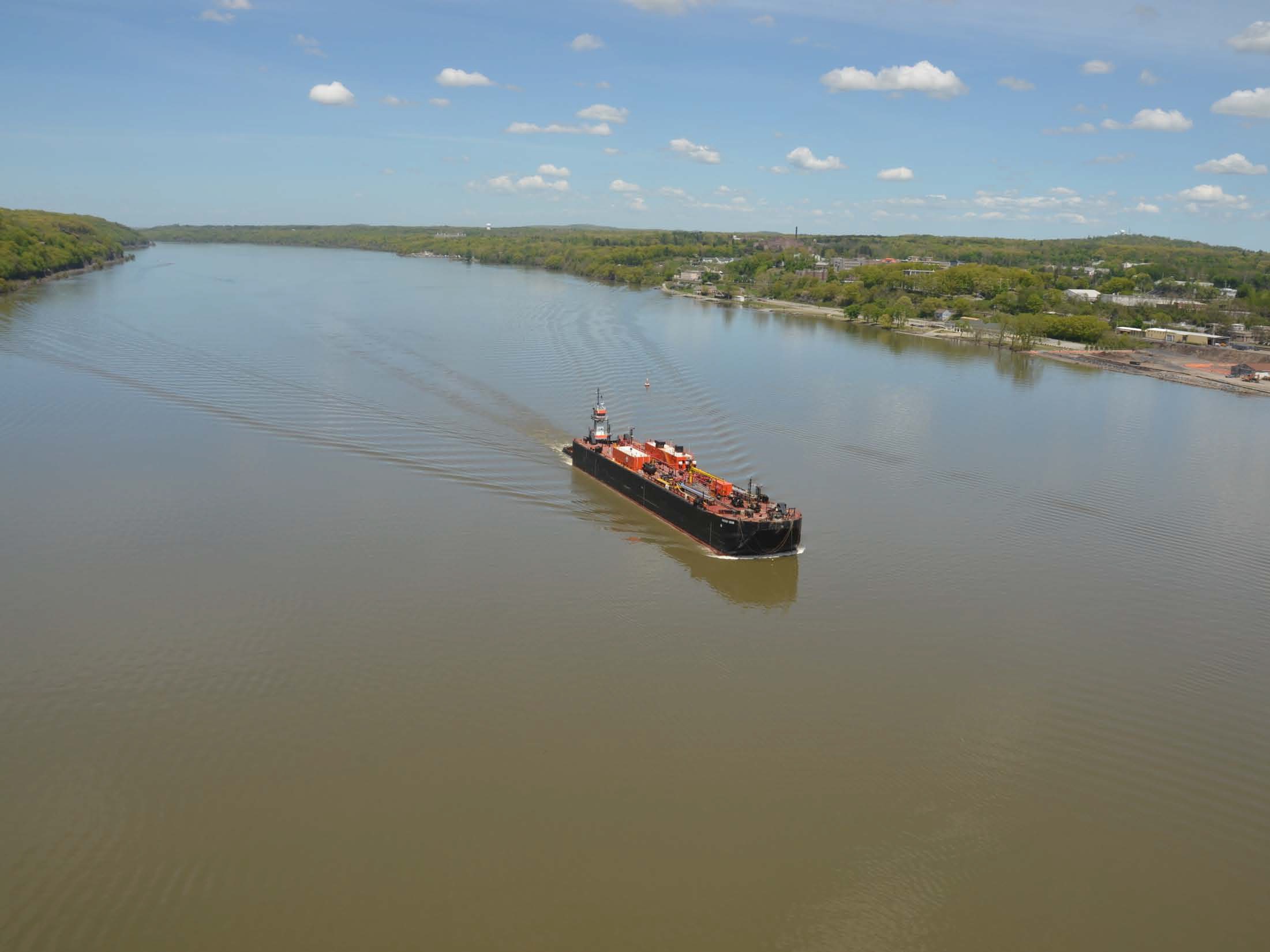 You can find boats, lighthouses, and barges  all along the river.
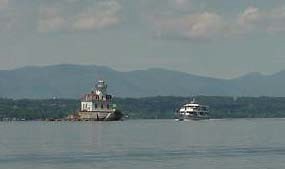 Photo by Jeff Anzevino
[Speaker Notes: Presenter
2013-06-25 11:18:21
--------------------------------------------
Background image used with  permission from Jeff Anzevino. Inset  boat/lighthouse used with  permission from Cornelia Harris.]
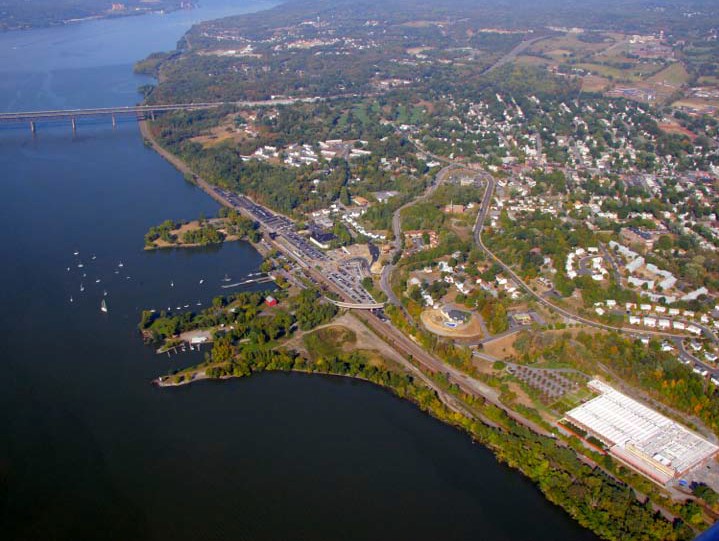 Hudson River communities use the river for  many different things
Travel
Business
Recreation
Scenic  views
Food
Photo by Jeff Anzevino
Clean  Water
Wildlife habitat
[Speaker Notes: Presenter
2013-06-25 11:18:22
--------------------------------------------
Image owned by and used with  permission from Scenic Hudson.]
Many animals, large and small, live in &  along the Hudson
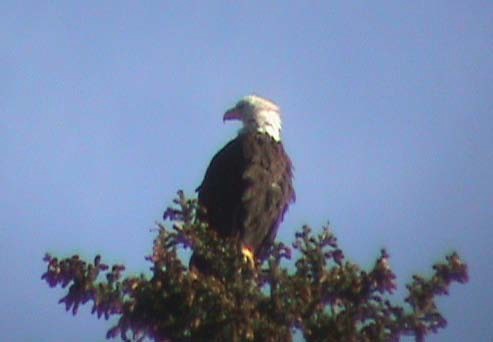 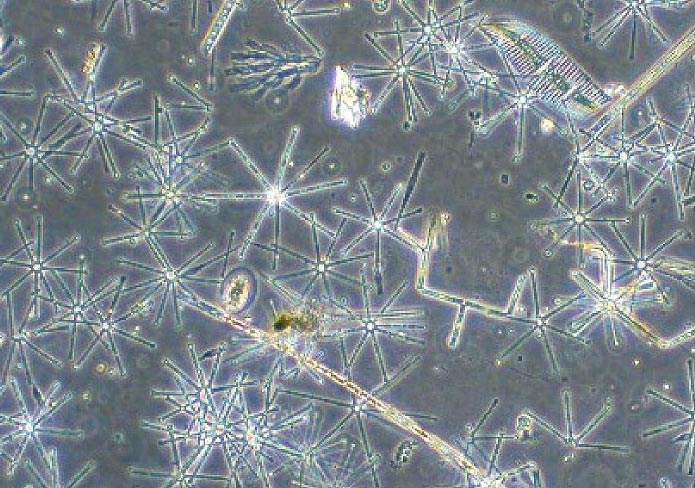 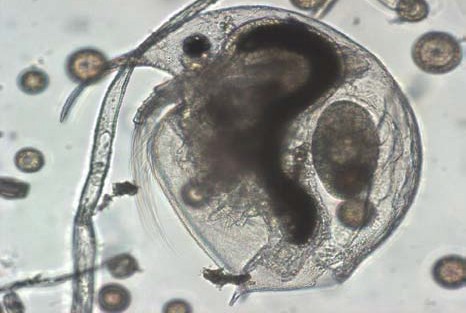 Bald eagle	Phytoplankton
Bosmina
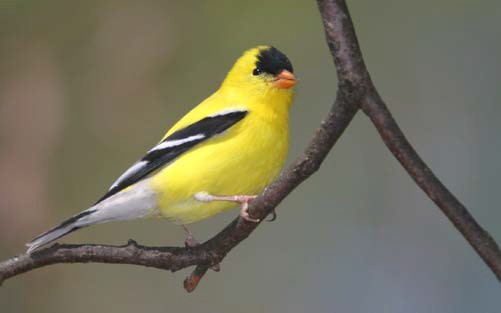 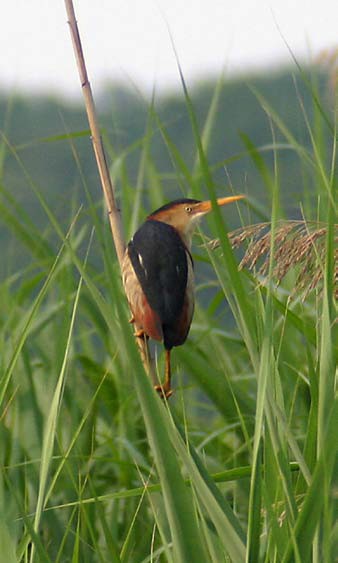 American  Goldfinch
Least Bittern
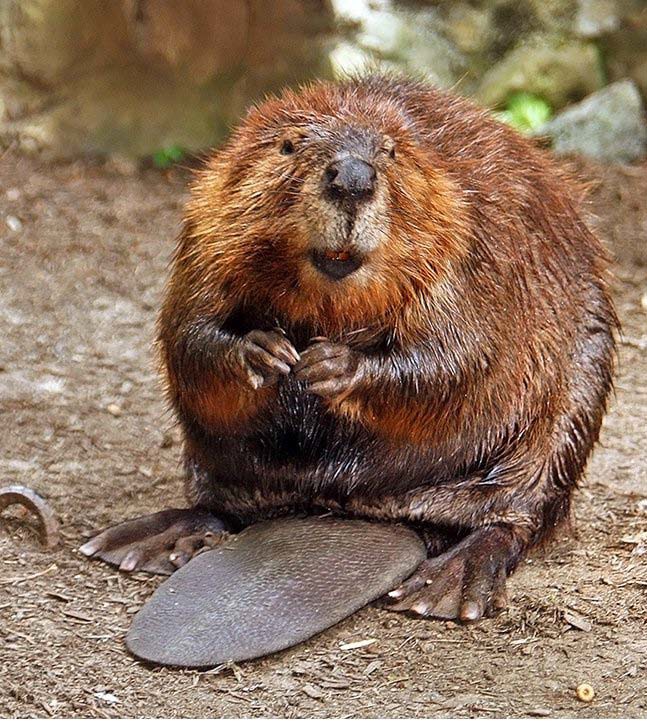 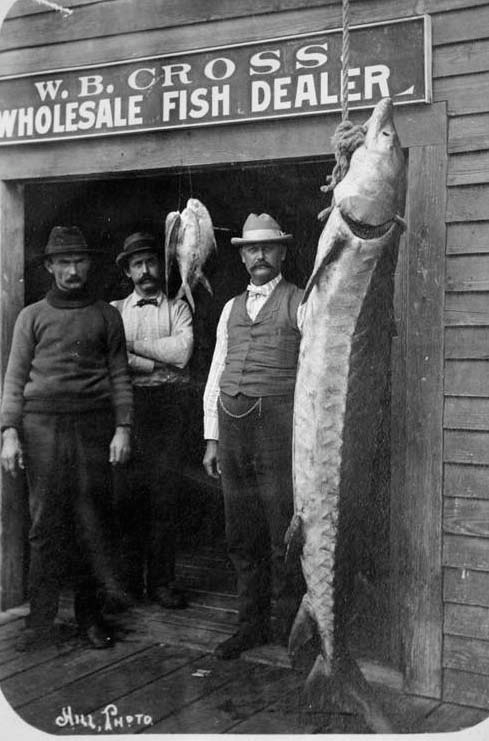 Beaver
Wood duck  (male)
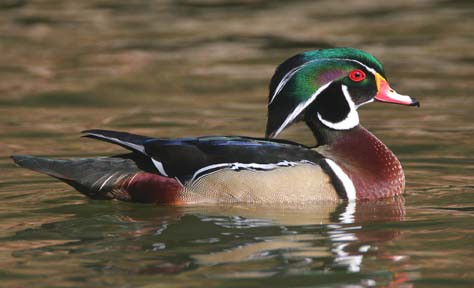 Atlantic sturgeon
Photo by Steve Hersey
[Speaker Notes: Presenter
2013-06-25 11:18:23
--------------------------------------------
Image credits: Bald eagle (Cornelia  Harris); American goldfinch,  wood duck, least bittern (Alan W.  Wells); Bosmina, phytoplankton  (Stuart Findlay); Beaver (Steve  Hersey, Flickr CC); Atlantic  sturgeon (unknown; public  domain)]
Example  Hudson River  food pyramid
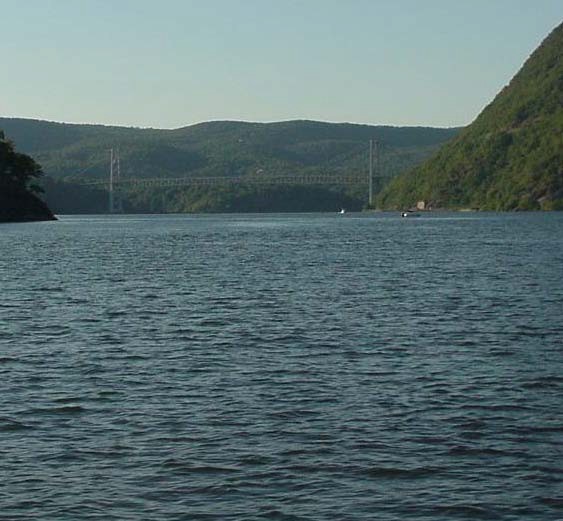 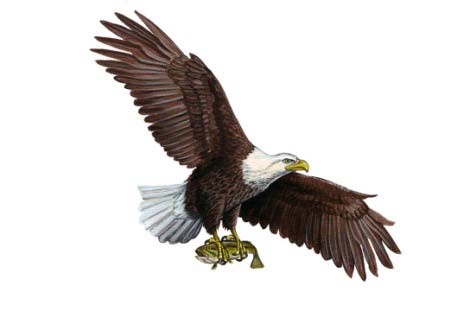 3° consumer
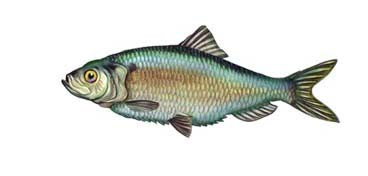 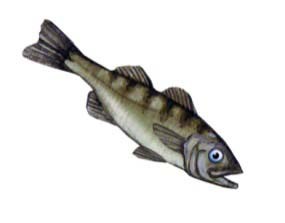 2 ° consumer
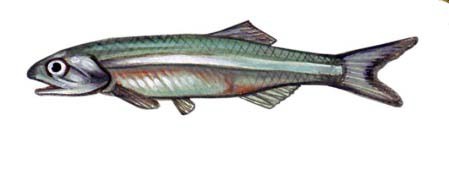 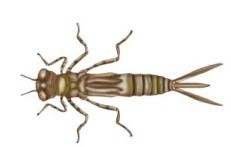 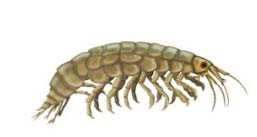 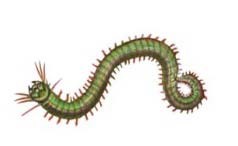 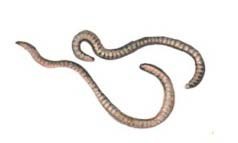 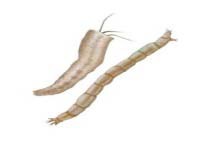 1 ° consumer
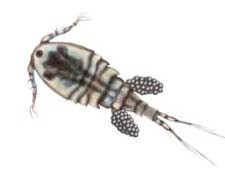 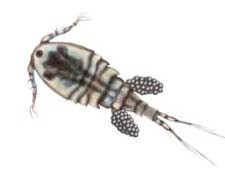 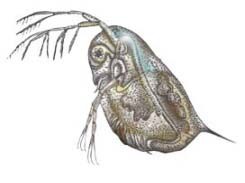 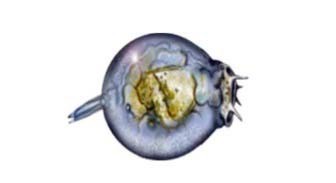 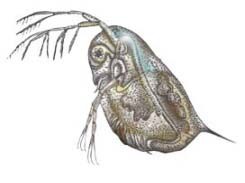 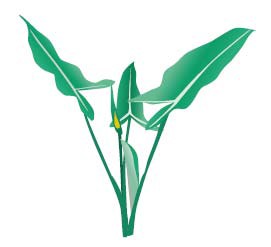 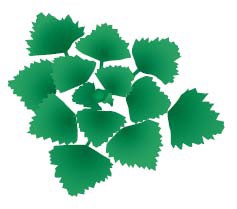 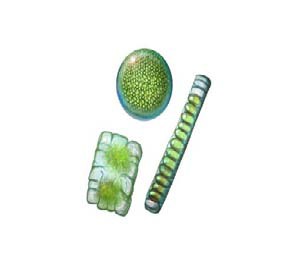 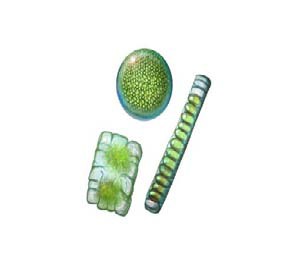 Producers
[Speaker Notes: Presenter
2013-06-25 11:18:23
--------------------------------------------
Remind students that the real world  works as a food web, but a  pyramid can be a helpful when  beginning to think about what  eats what and why. Images from  Cary Institute (Background,  invertebrates & producers) & the  NYSDEC (vertebrates).]
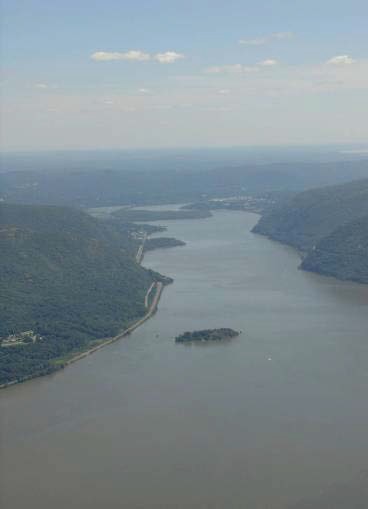 Diadromous fishes
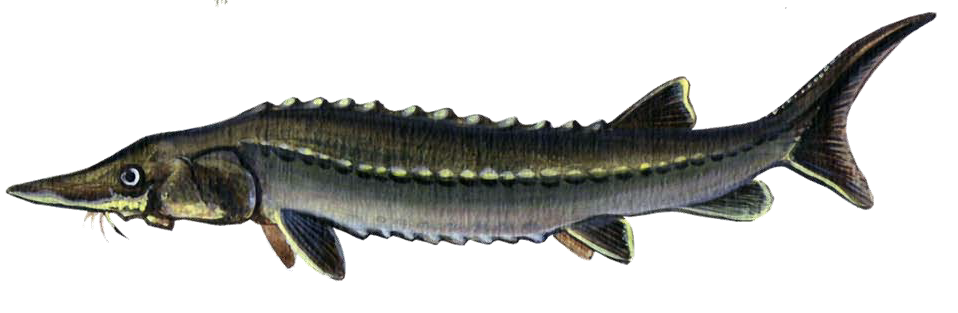 Atlantic Sturgeon
Blueback herring
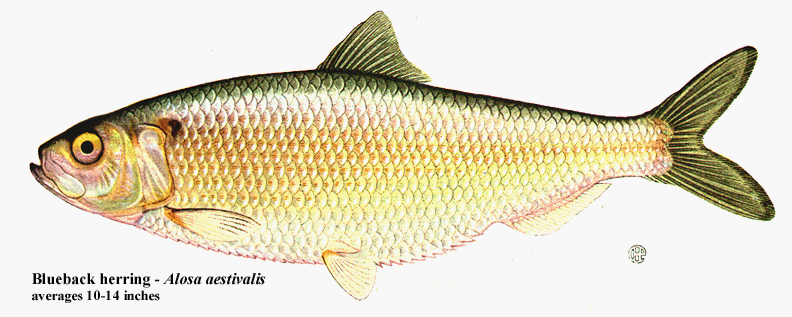 American Eel
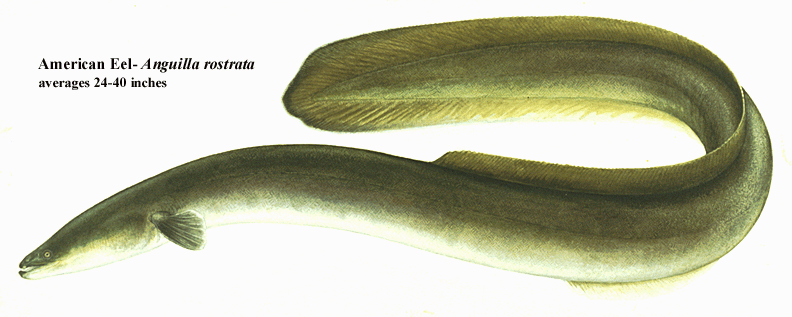 [Speaker Notes: Presenter
2013-06-25 11:18:23
--------------------------------------------
The Hudson River is important  habitat for diadromous (di= two,  dromous= direction) fish, which  migrate between fresh and  marine waters. Anadromous fish,  like Atlantic sturgeon and  blueback herring, spend most of  their lives in salt water and come  back to freshwater to spawn.  Catadromous fish, like the  American eel, spawn in salt  water, then spend most of their  lives growing up in fresh water.  Images by NYSDEC.]
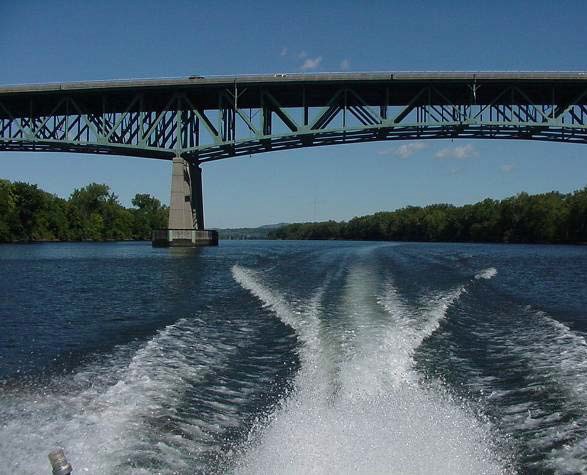 Beautiful, dynamic, & full of life
— a great place to visit!
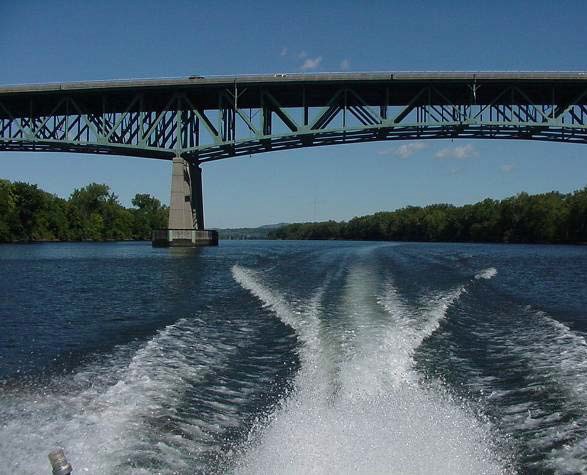 We hope you enjoyed your journey!